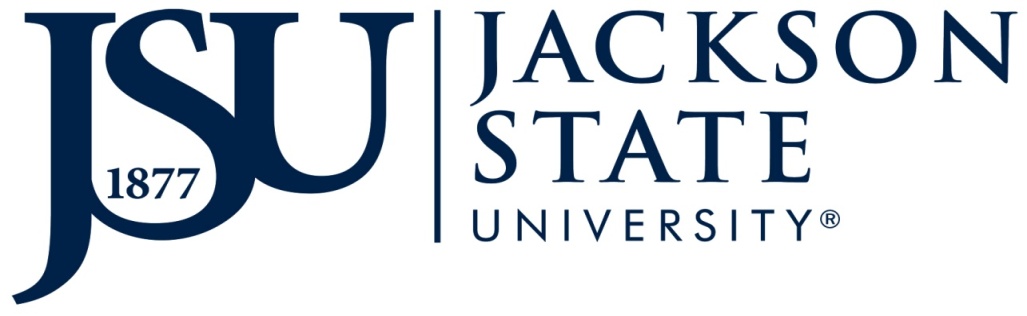 Business and finance
Annual Report
2014-2015
division of business and finance
Mission
Auxiliary Enterprises
The mission of the Division of Business and Finance is to provide administrative services that are helpful, simple, accurate, customer focused and that use the University’s resources responsibly. 

The Division of Business and Finance supports the teaching, learning and research mission of the University by providing a wide range of services.
Budget & Financial Analysis
Business Office
Facilities Management
Vice President
Business & Finance
Human Resources
Property Management
Public Safety
Purchasing & Travel
Auxiliary Enterprises
Division of Business and Finance
Auxiliary Enterprises
Fiscal Year 2015 Accomplishments
Installed credit and debit card readers on vending machines
Implemented the JSU Supercard mobile app, “GET”
In collaboration with the Division of Information Technology, successful expansion of CBORD system
Auxiliary Enterprises
Auxiliary Enterprises
Auxiliary Enterprises
Goals for Fiscal Year 2016
Increase revenue throughout all areas of Auxiliary Enterprises
Establish and launch Tiger Tech Service Center
Develop a marketing plan
Enhance professional development and customer service
Launch Tiger Prints
Budget and Financial Analysis
Division of Business and Finance
Budget and Financial Analysis
FY15 Education & General
Budget and Financial Analysis
FY15 Education & General 
AYERS
Budget and Financial Analysis
FY15 Education & General
MURC
Budget and Financial Analysis
FY15 Athletic Operations
Budget and Financial Analysis
FY15  Stadium
Budget and Financial Analysis
Goals for Fiscal Year 2016
Provide departments the ability to perform e-Transfers, where applicable
Continue providing monthly budget forecast of primary funds
Provide scheduled budget training through HR Staff Development Center
Business Office
Division of Business and Finance
Business Office
Business Office
Business Office
Goals for Fiscal Year 2016
Implementation of Tiger Queue
Implement Banner Document Management System (BDMS), with assistance from the Division of Information Technology
Enhance technological integration as needed	 
Maintain accountability and transparency
Facilities Management
Division of Business and Finance
Facilities Management
Fiscal Year 2015 Accomplishments
Implemented the use of iPad’s with the WebTMA Go and WebTMA Time Manager Scheduler apps
Projects Completed
Apple Store (Tiger Tech)
C.F. Moore Lighting Upgrades
Community College Relations Office Renovation
Human Resources Office Relocation
Innovate/Create Center Phase 1
Innovate/Create Center Phase 2
JSU Online
Payroll Office Relocation
President's Home Window Replacement
Replacement of Recital Hall Stage
Facilities Management
Projects Completed continued
Johnson-Dansby Replacement -PH I
ADA Compliance Phase II-B
Security Upgrades – Phase I
Administration Tower Elevator Emergency
Alexander East Renovation– PHI
Downtown Campus Renovation
Campus Roofing – PHI
Administration Tower Exterior Waterproofing
Library Envelope Repair – Phase I
Facilities Management
Work Orders by Area
Facilities Management
Goals for Fiscal Year 2016
Research and Expand Entergy Management Initiatives
Update University Master Plan
Improve Key Performance Indicators for Open Work Orders
Human Resources
Division of Business and Finance
Human Resources
Fiscal Year 2015 Accomplishments
Relocated to the E-Center
Opened Student Employment Center
Updated Staff Handbook
Offered training workshops for faculty and staff
Personal Action Forms are completely electronic
Developed a compensation program
Human Resources
Human Resources
Goals for Fiscal Year 2016
Increase the use of PeopleAdmin
Conduct more training workshops for JSU employees
Continue to find ways to improve new hire orientation
Property Management
Division of Business and Finance
Property Management
Fiscal Year 2015 Accomplishments
Implemented InCircuit Asset Management Software to audit and update asset database
Property Management
Goals for Fiscal Year 2016
Improve the delivery of merchandise 
Improve the monitoring of inventory
Increase the awareness of Property Management’s policies and procedures
Public Safety
Division of Business and Finance
Public Safety
Fiscal Year 2015 Accomplishments
All certified patrol officers, supervisors, and command staff completed qualification during its Annual Firearms Training at the Jackson Police Department Pistol Range
Implemented cost savings strategies for training by partnering with Jackson Police Department
Public Safety
Public Safety
Purchasing and Travel
Division of Business and Finance
purchasing
Purchasing and Travel
Goals for Fiscal Year 2016
Increase the percentage of purchasing from minority vendors 
Implement the Travel and Expense Module campus- wide
Encourage staff to improve skills and professional development
Business and Finance
Dana A. Brown, Interim Vice President
CHALLENGING MINDS, CHANGING LIVES
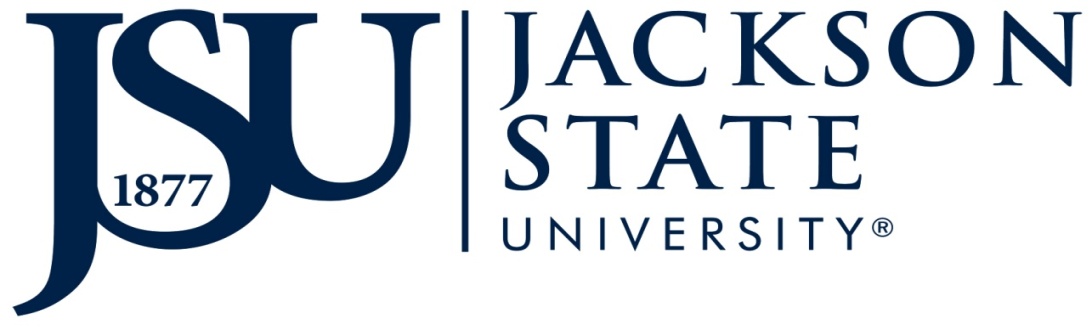